Pronombres Personales
(Subject pronouns)
Pronombres singular
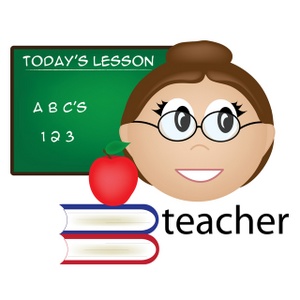 I
Yo
You
(informal)
Tú
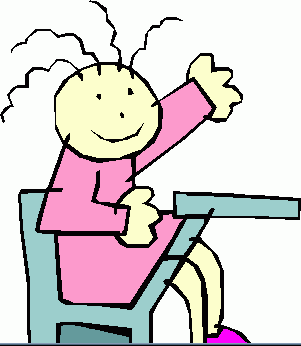 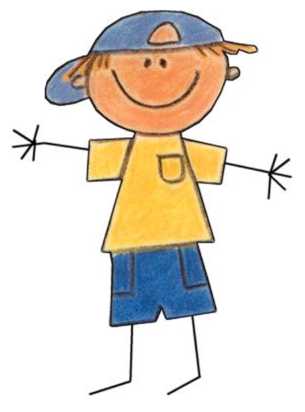 he
él
she
ella
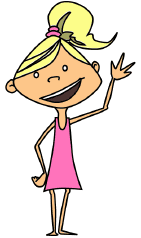 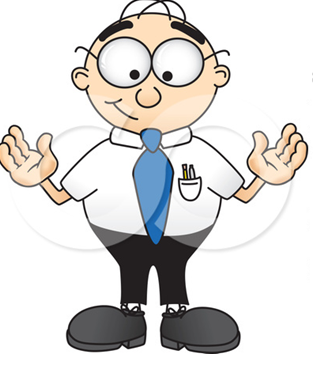 You
(formal)
Usted
Pronombres plural
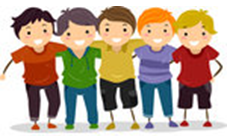 They (masculine) 
Ellos
They (Feminine)
Ellas
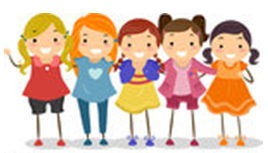 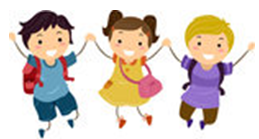 They 
(mix group) 
Ellos
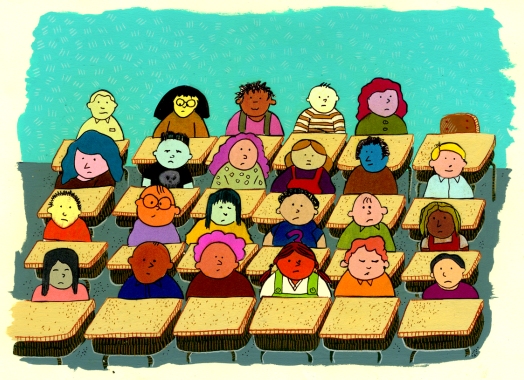 They 
(you all) 
Ustedes
Pronombres plural
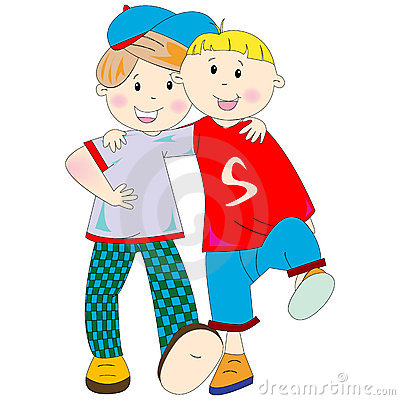 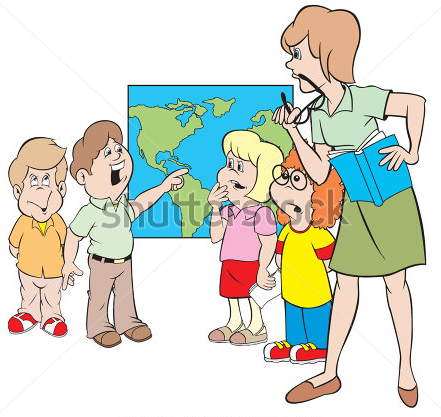 We
(Masculine or mix group)
Nosotros
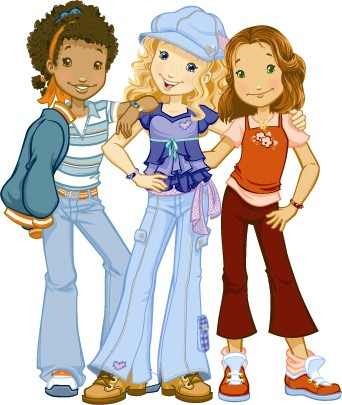 We
(Feminine)
Nosotras